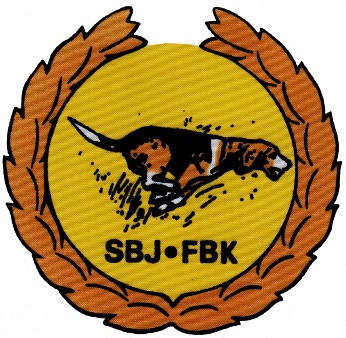 Tilastotietoa suomenajokoirien ajokoearvosteluista koekaudelta 2023-2024
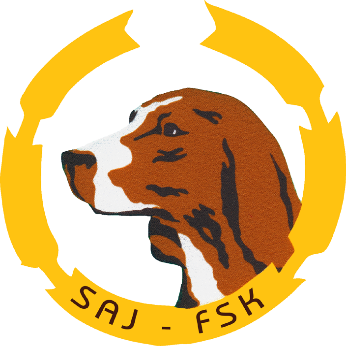 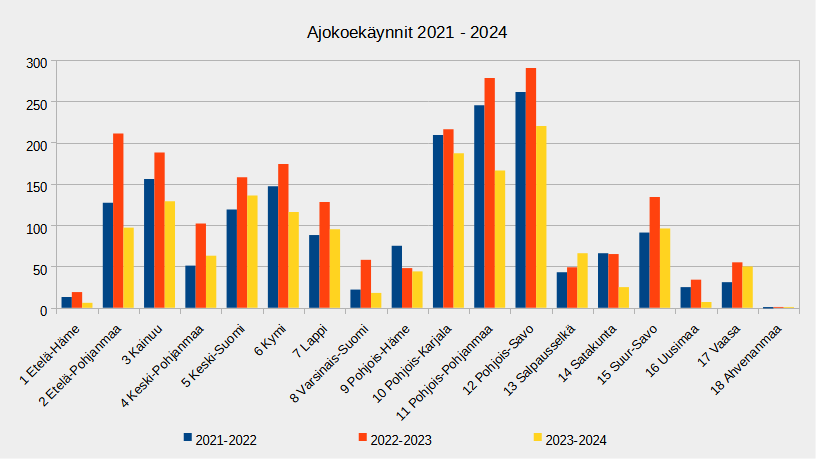 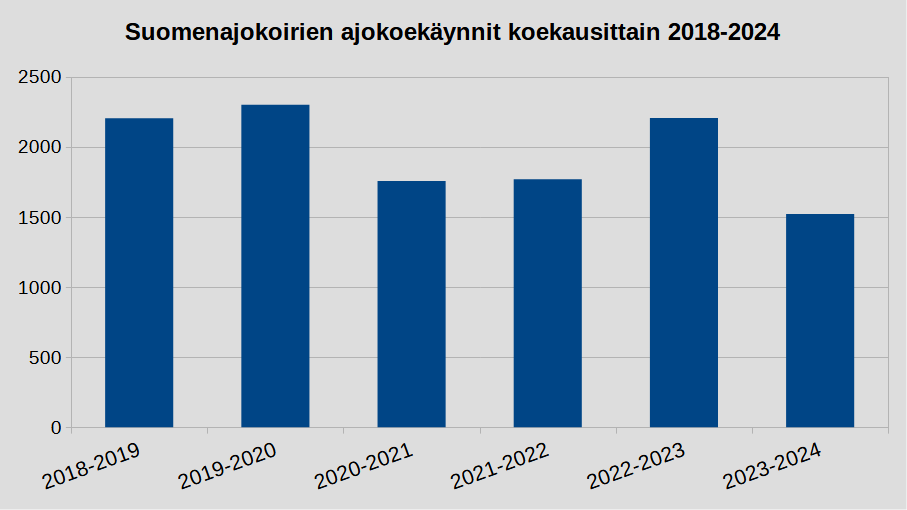 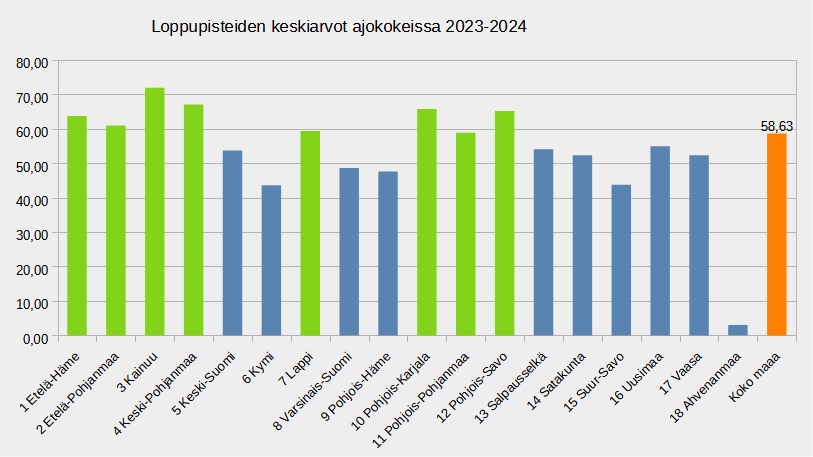 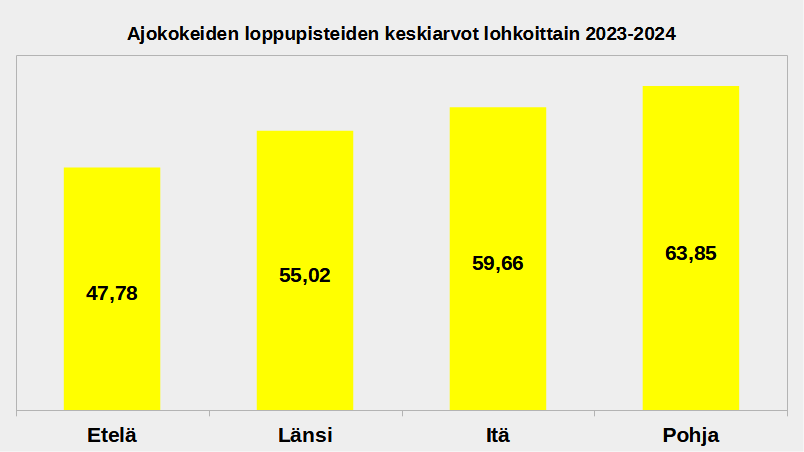 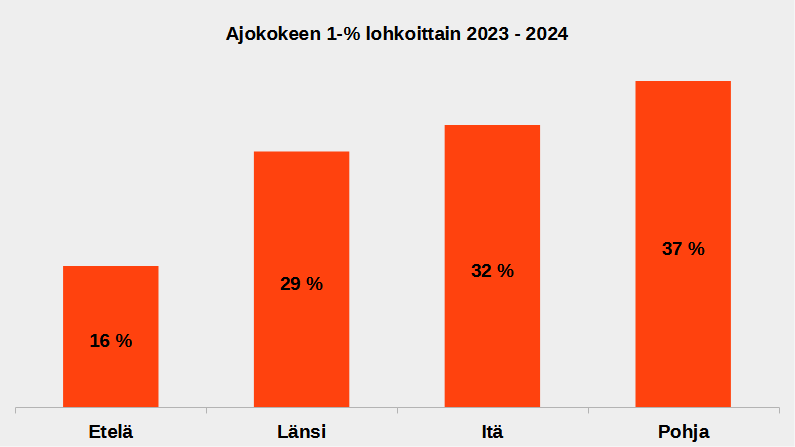 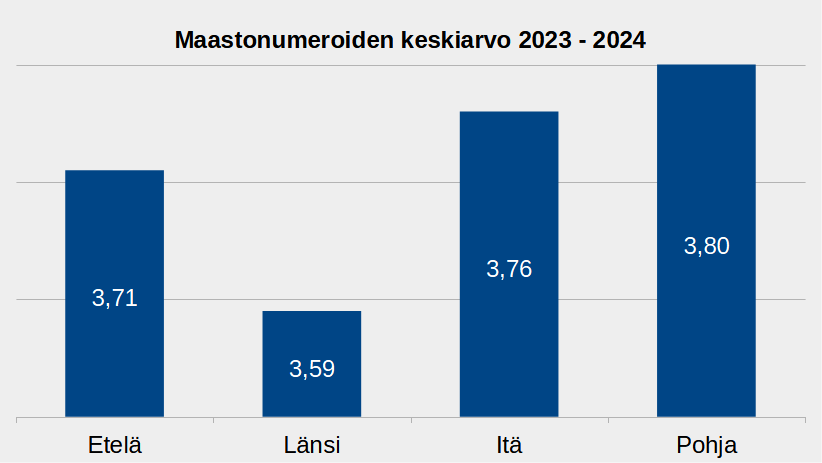 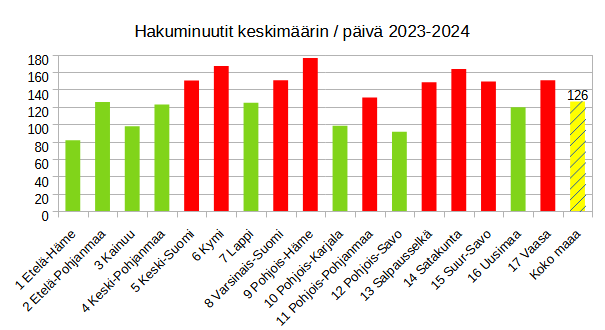 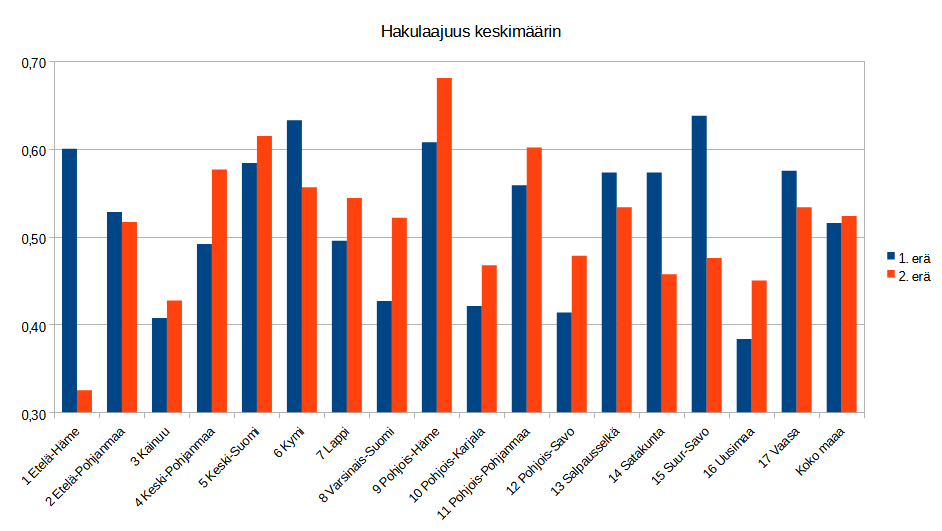 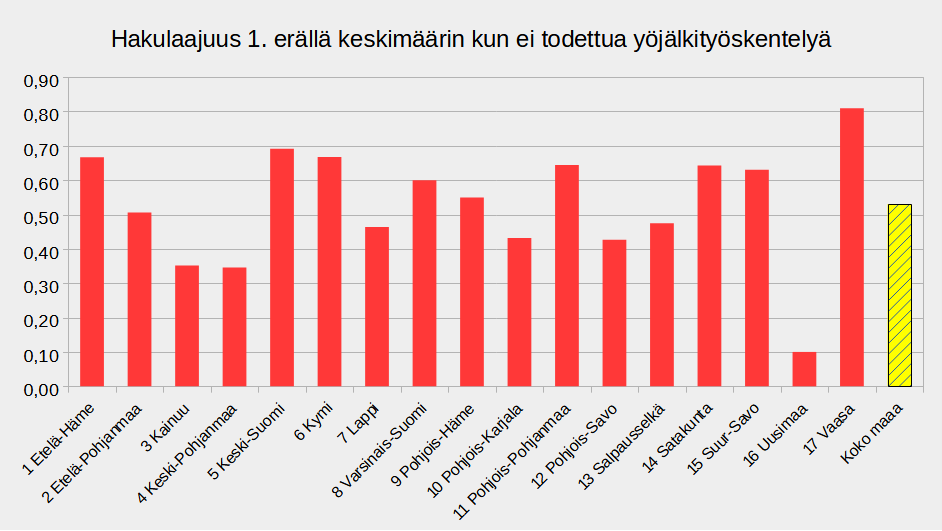 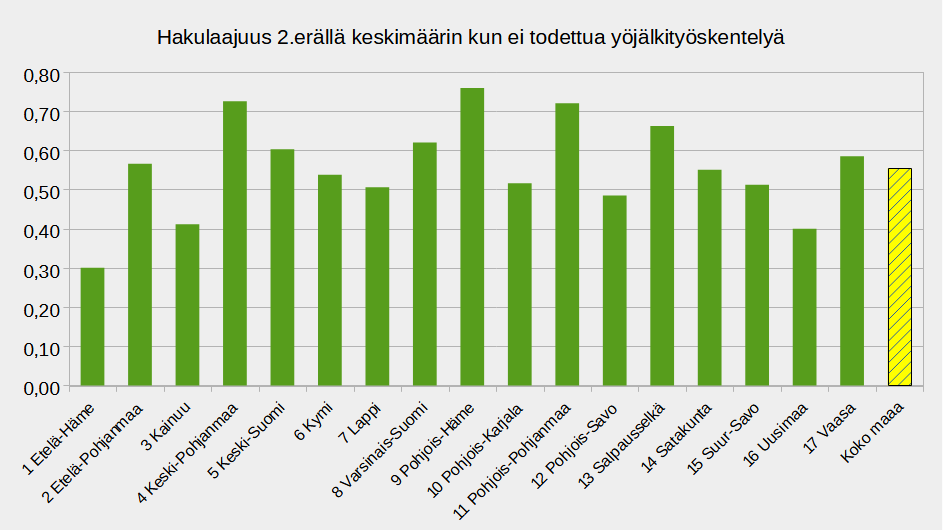 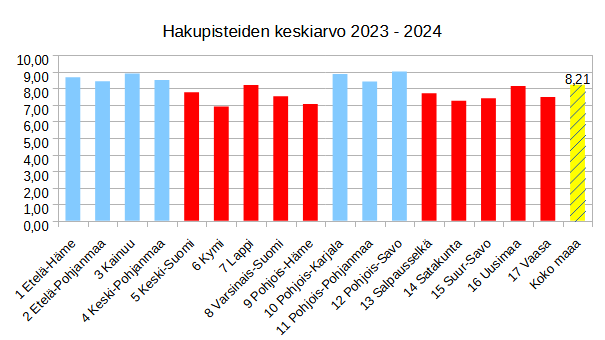 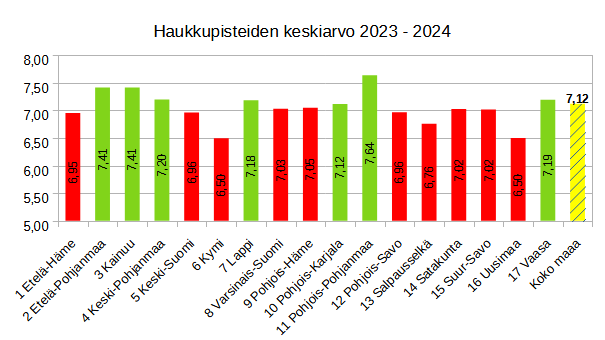 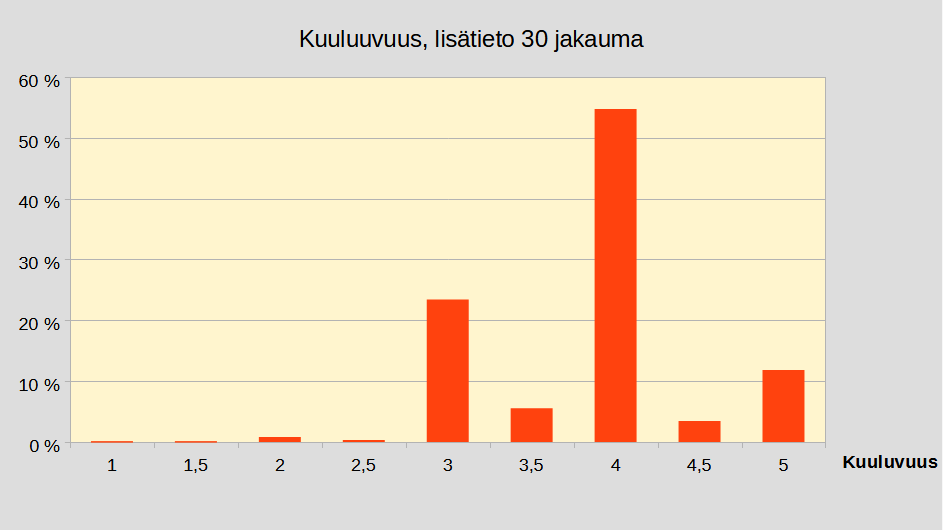 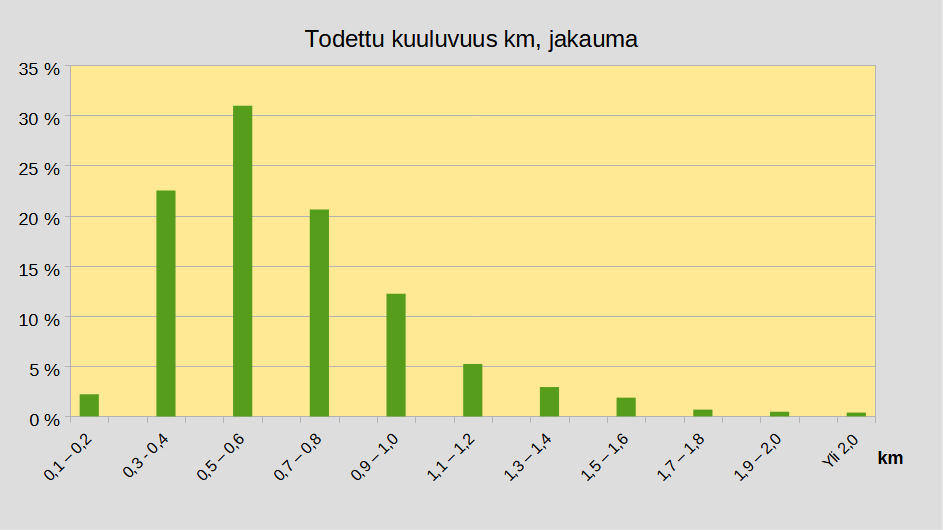 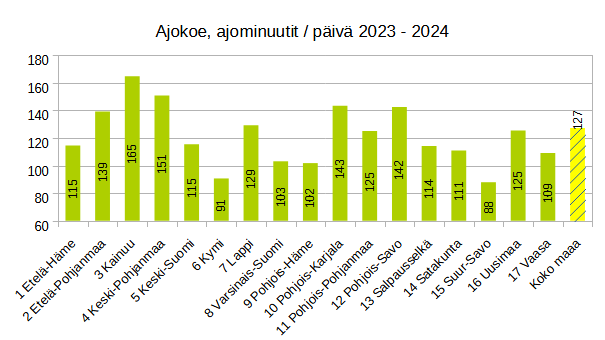 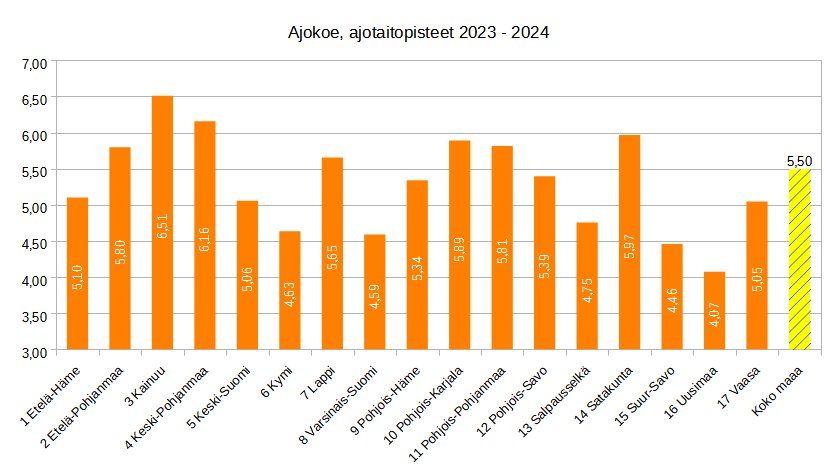 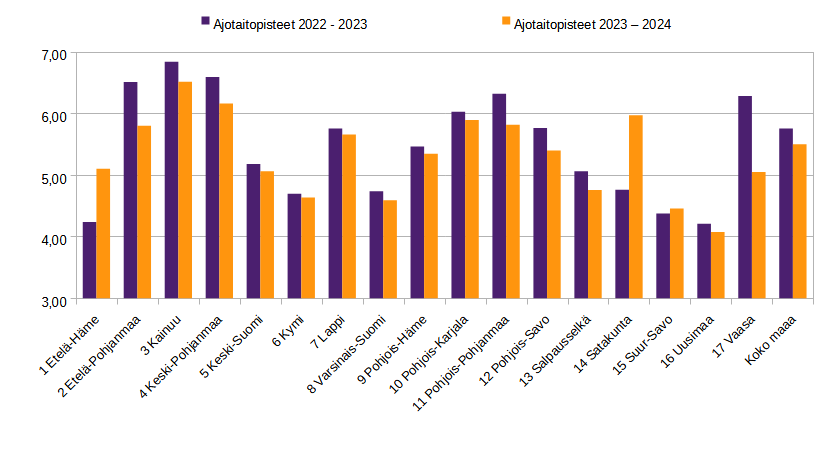 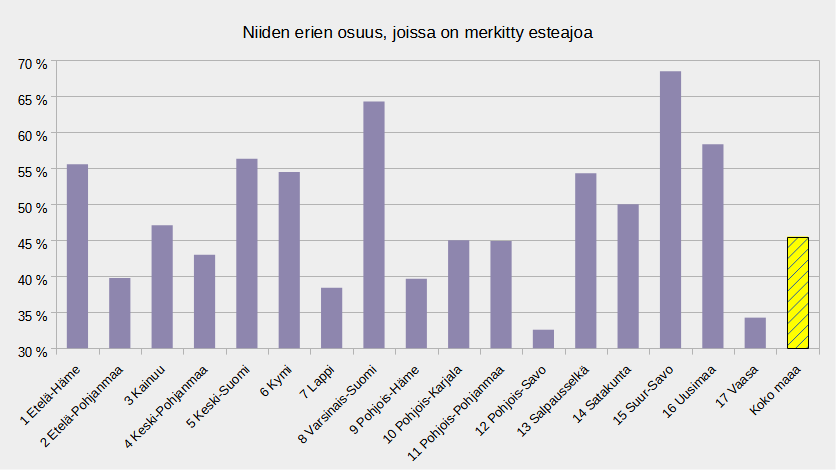 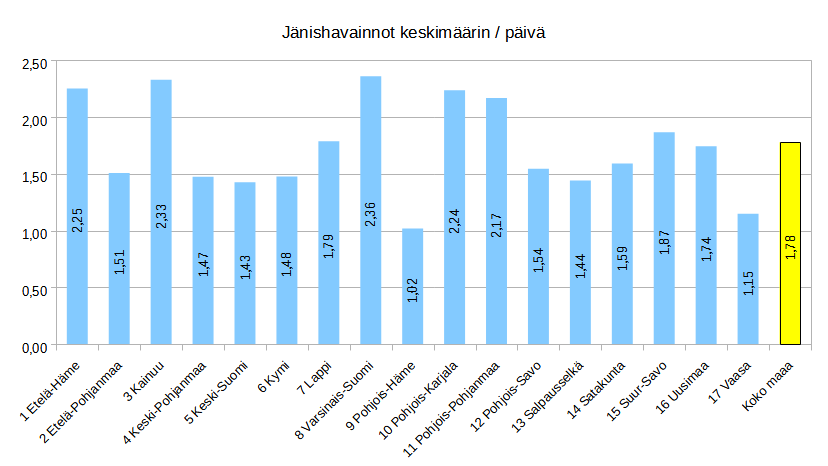 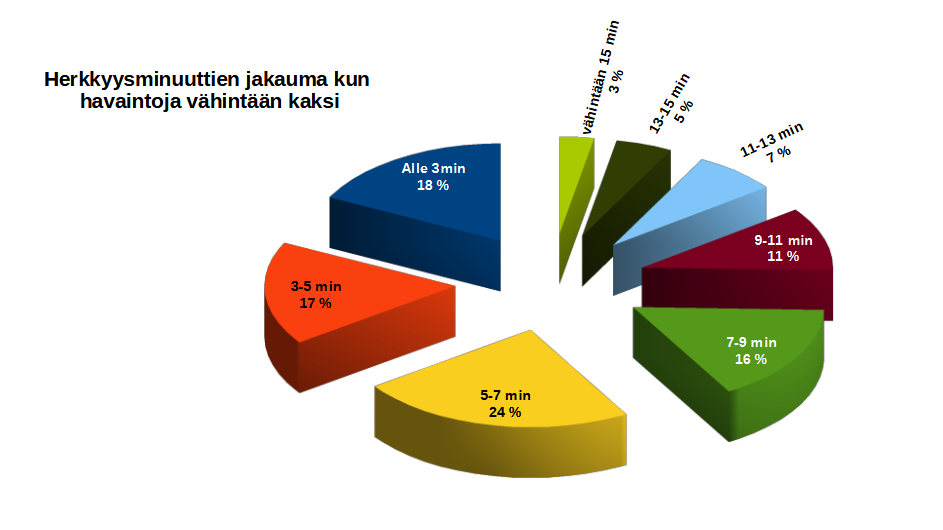 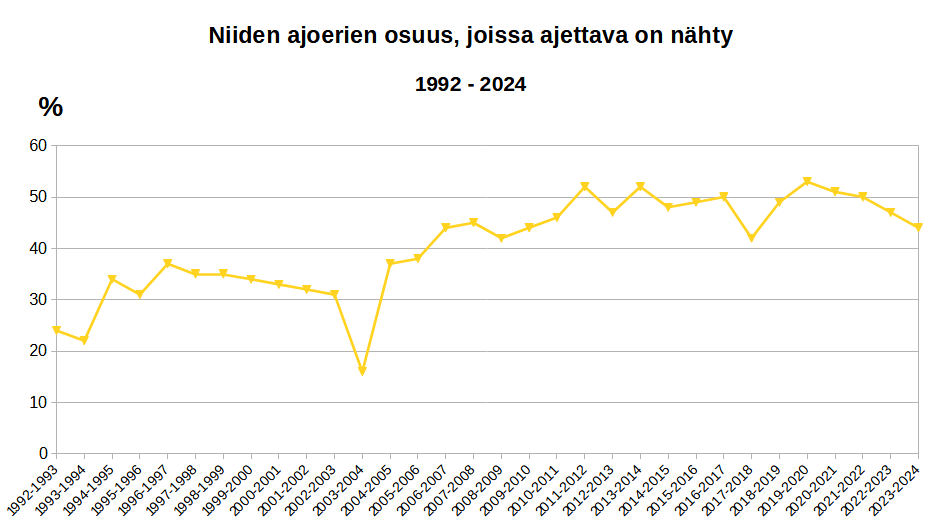 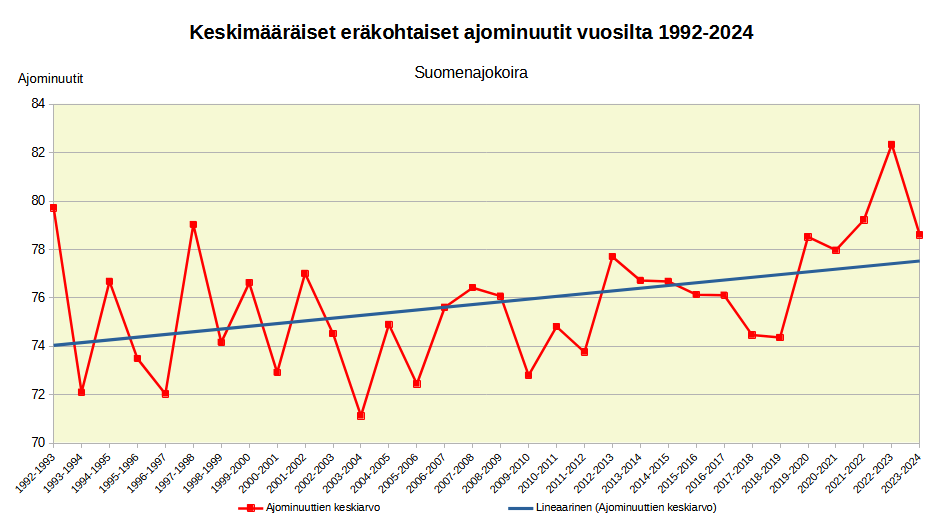